SOTER
Globální mapování	              	  Marek CAHEL
		                                     Brno 2012
SOTER - Soil Terrain Database
nahrazení stávající databáze půd v měřítku 1 : 1 000 000
založena na již existující databázi
SOTER metogologie byla vytvořena v letech 1988 -1995
SOTER - původci
Program je realizován podle FAO, UNEP a ISRIC pod záštitou IUSS, ve spolupráci s celou řadou národních institutů půdy, od roku 1986.
ISRIC hraje hlavní roli v rozvoji metodiky a provádění programu.
příčiny vzniku
nesoulad údajů
zastaralé proměnné
nedostatek údajů
neznámá přesnost zdrojových dat
nutnost aktualizovat a revidovat proceduru byla navržena v roce 2005
vznik
Workshop 2004 – Ispra – Itálie
harmonizace využívání DEM pro popis geografických jednotek, které udržují původní smysl a myšlenku SOTER metodologie
otestovat postup a odvodit databázi pro Evropu
podklad - SRTM digitálníh model terénu - 90 m
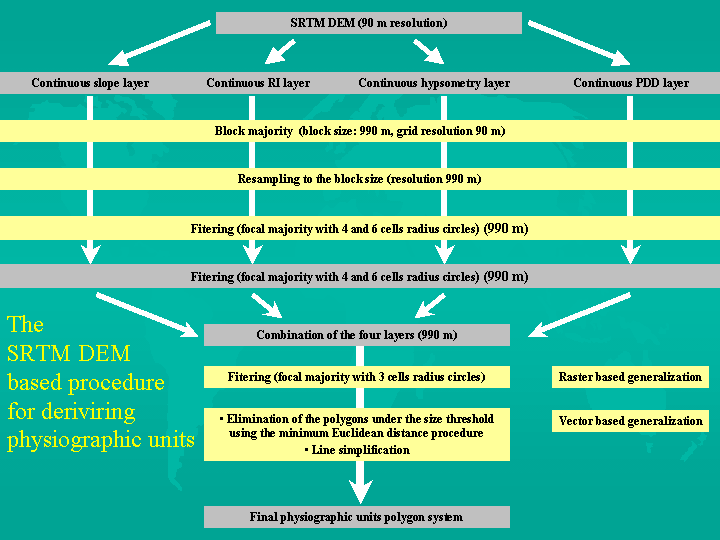 mapovací jednotky
PETROLOGIE
MORFOLOGIE
sklon
členitost reliéfu
hypsometrie
odvodnění

měřítko 1 : 1 000 000 a 1 : 5 000 000
sklon - výstup
členitost reliéfu
0-50 m/area of a 1 km diameter circle
50-100 m/area of a 1 km diameter circle
100-300 m/area of a 1 km diameter circle
300- m/area of a 1 km diameter circle
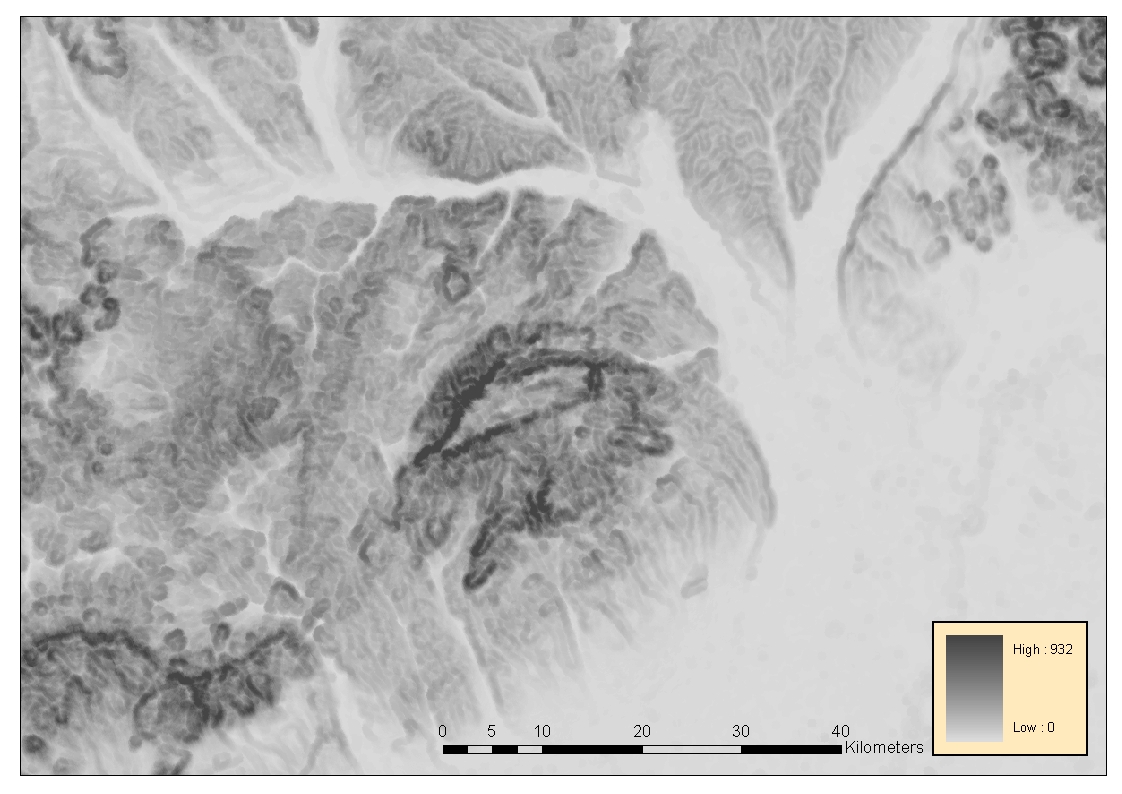 Continuous relief intensity
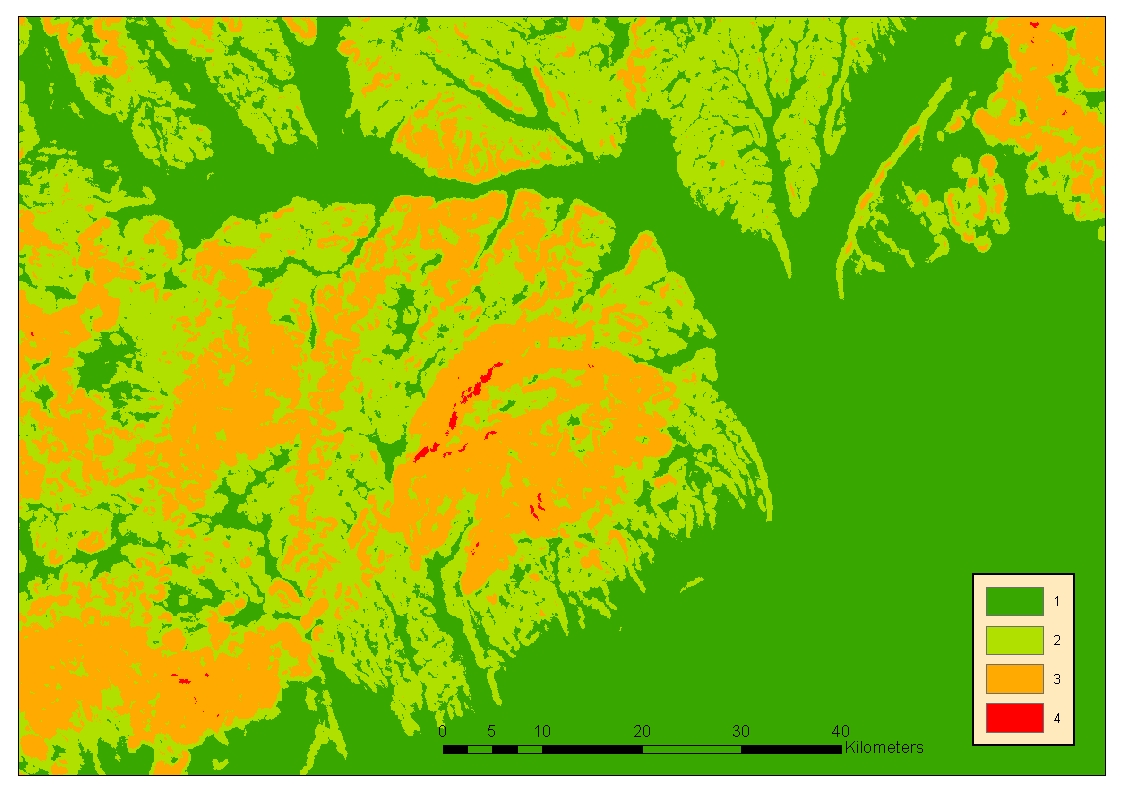 Classified relief intensity
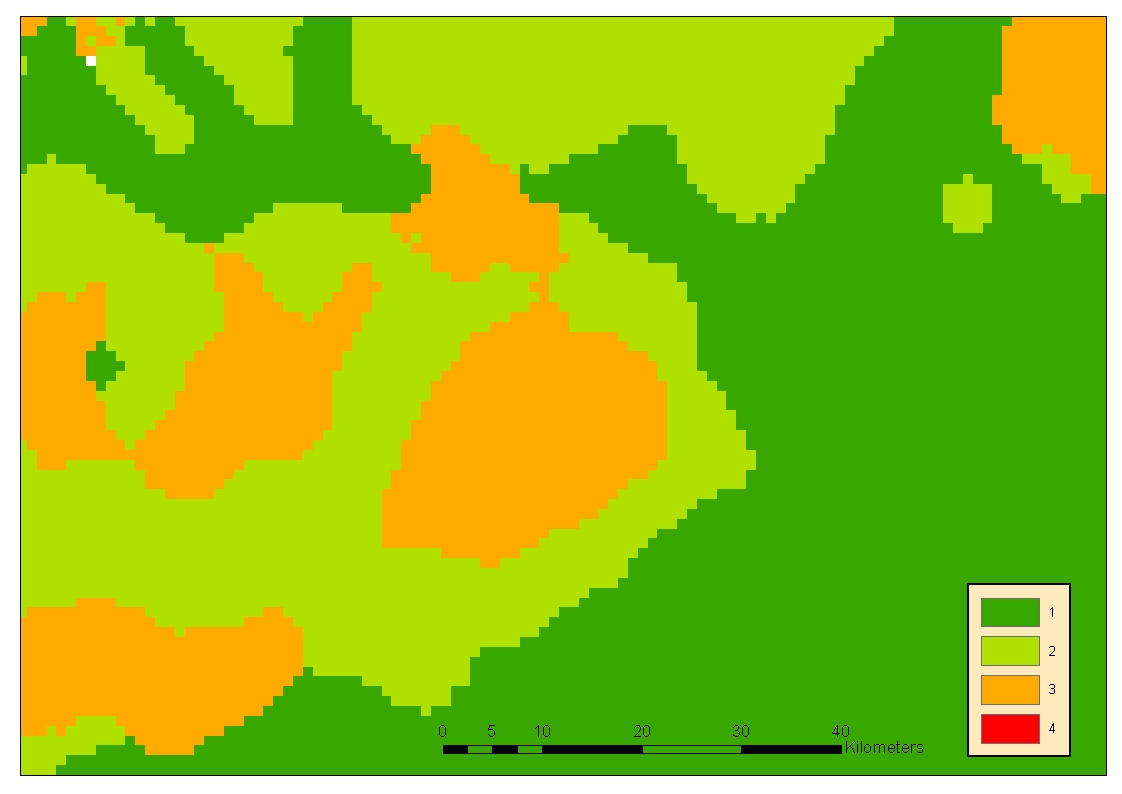 Classified and resampled
 relief intensity map
členitost - výstup
hypsometrie
hypsometrie - výstup
odvodnění
délka toků - 0-10, 10-25, a přes 25 km/km2
Potential drainage density (PDD)
0-7 and 8-49
výstupy z DEM – směr toku, akumulace
překódování
PDD - výstup
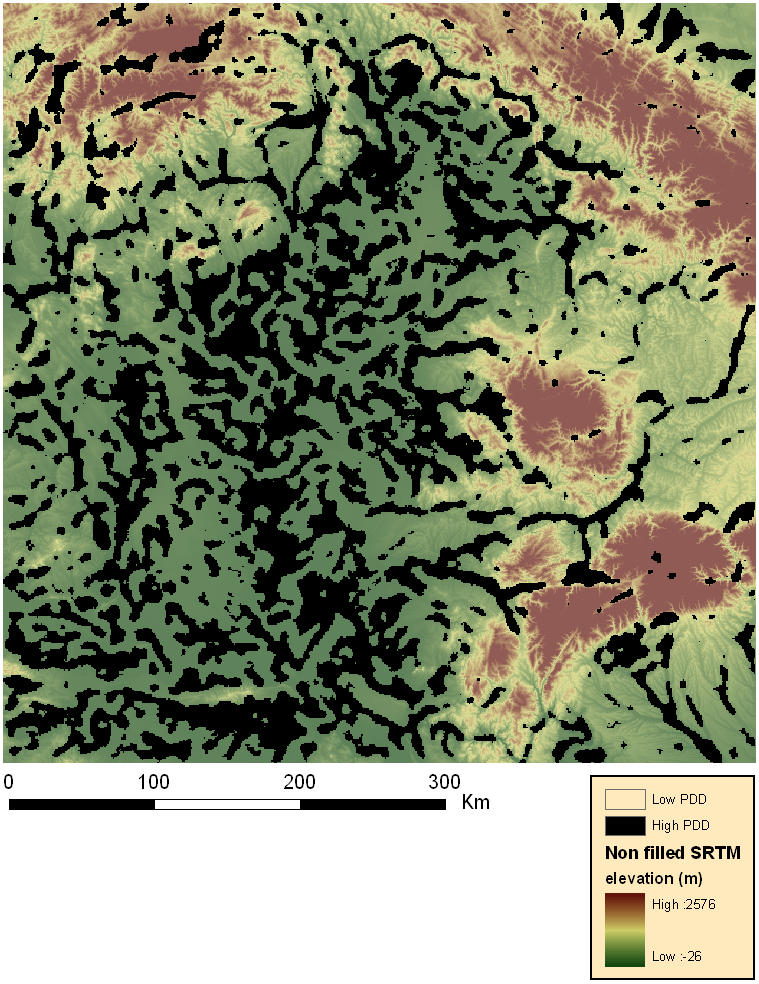 méně odvodněné areály – konvexní plochy: 0 – 90
více odvodněné plochy / deprese – konkávní plochy: nad 90
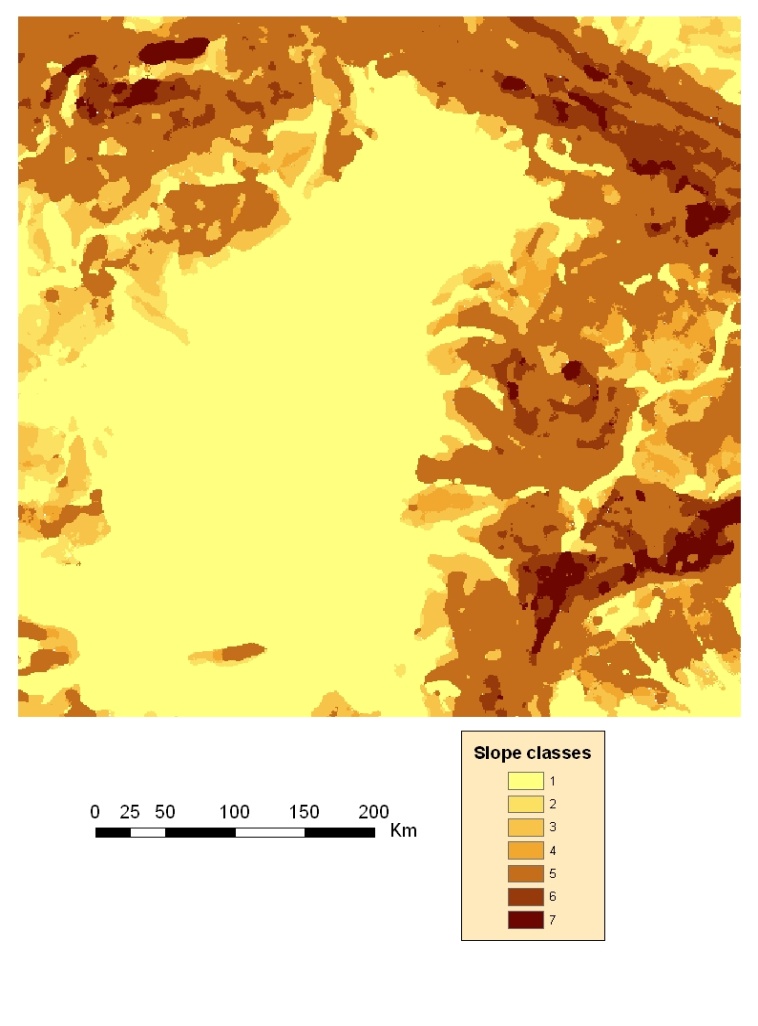 kombinace 4 vrstev
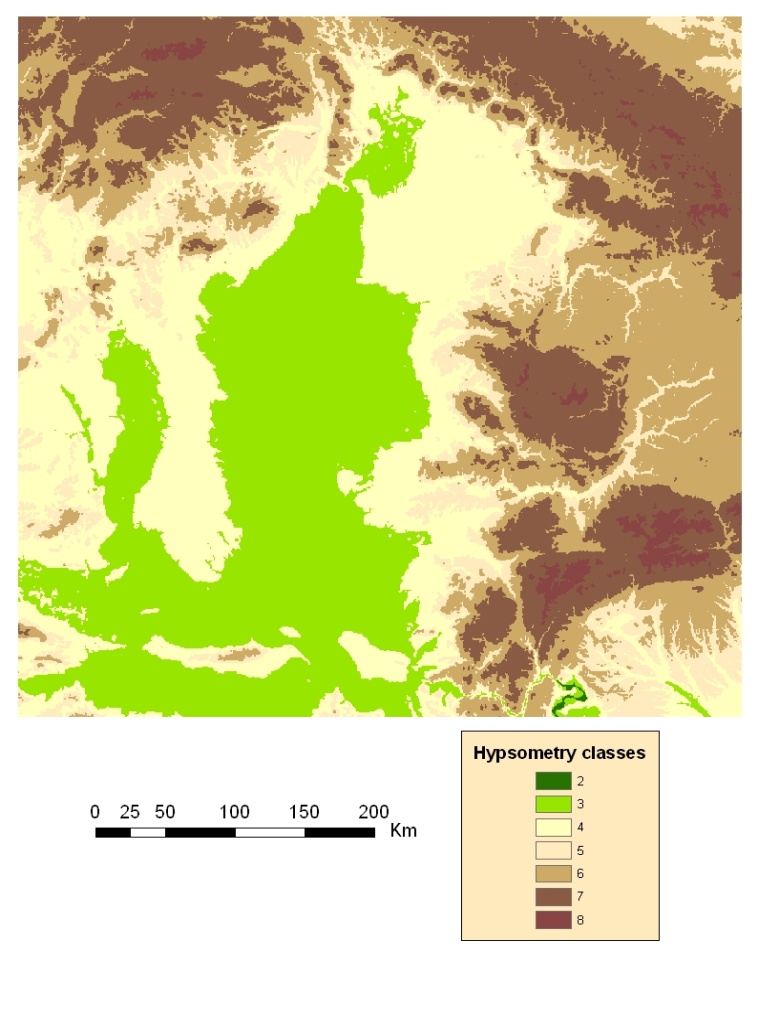 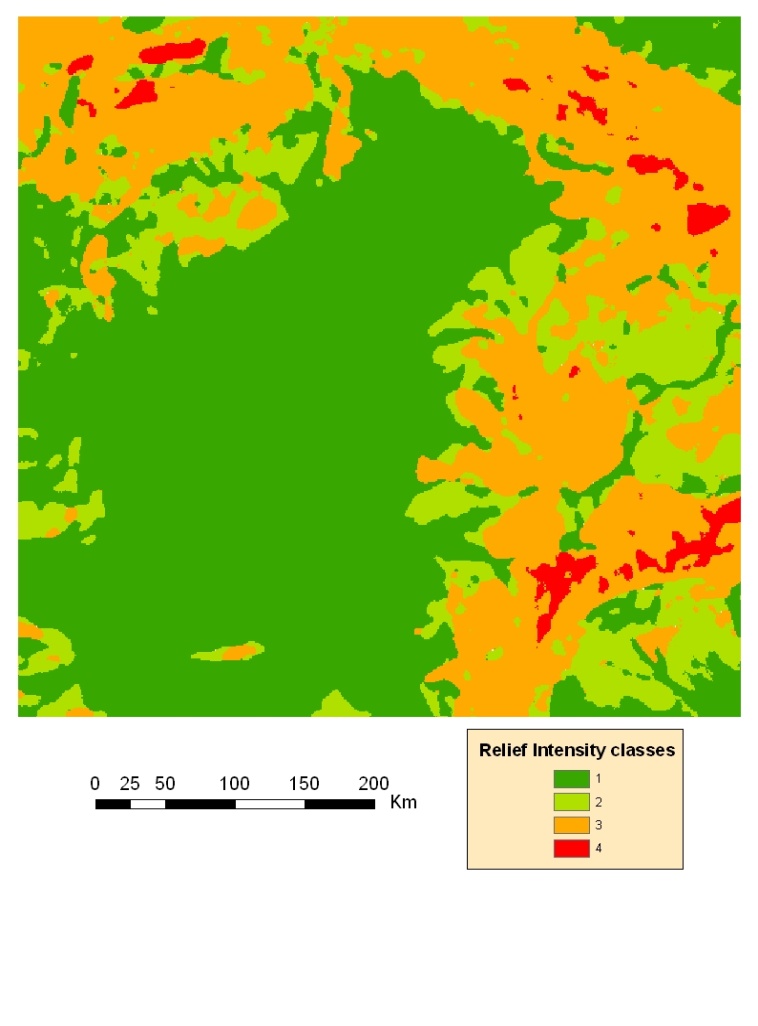 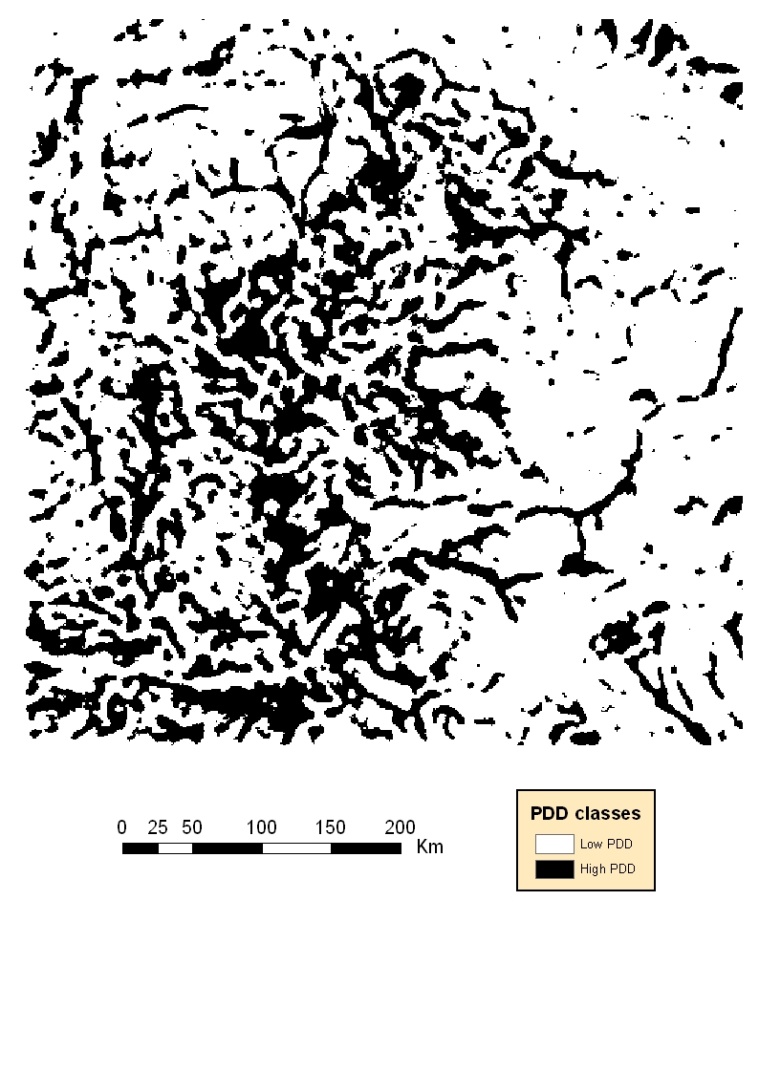 Slope
Hypsometry
Relief intensity
PDD
k dalším výstupům…
… fyziografické jednotky
polygony s minimální velikostí
 uplatnění minimálních Euklidovských vzdáleností
Generalizace linií – 0,2 mm  oddělitelná vzdálenost v tištěné podobě
 max. 200 / 1000 pozemních jednotek pro 1 : 1  mil. / 5 mil. měřítko
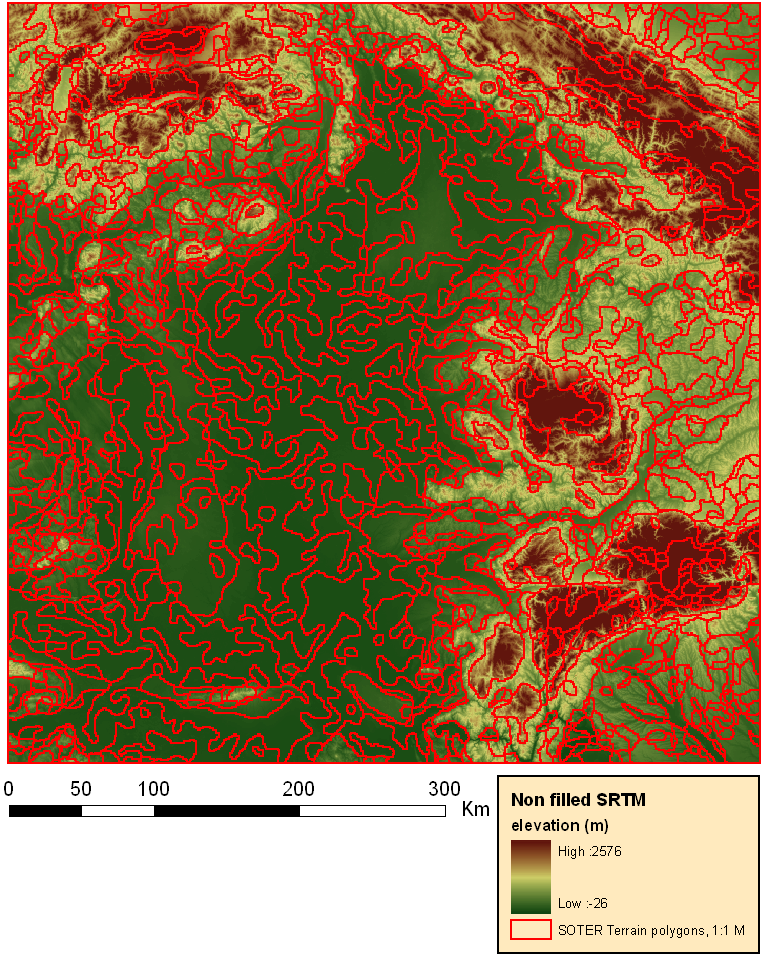 Výsledné SOTER fyziografické jednotky pro měřítko 
1 : 1 000 000
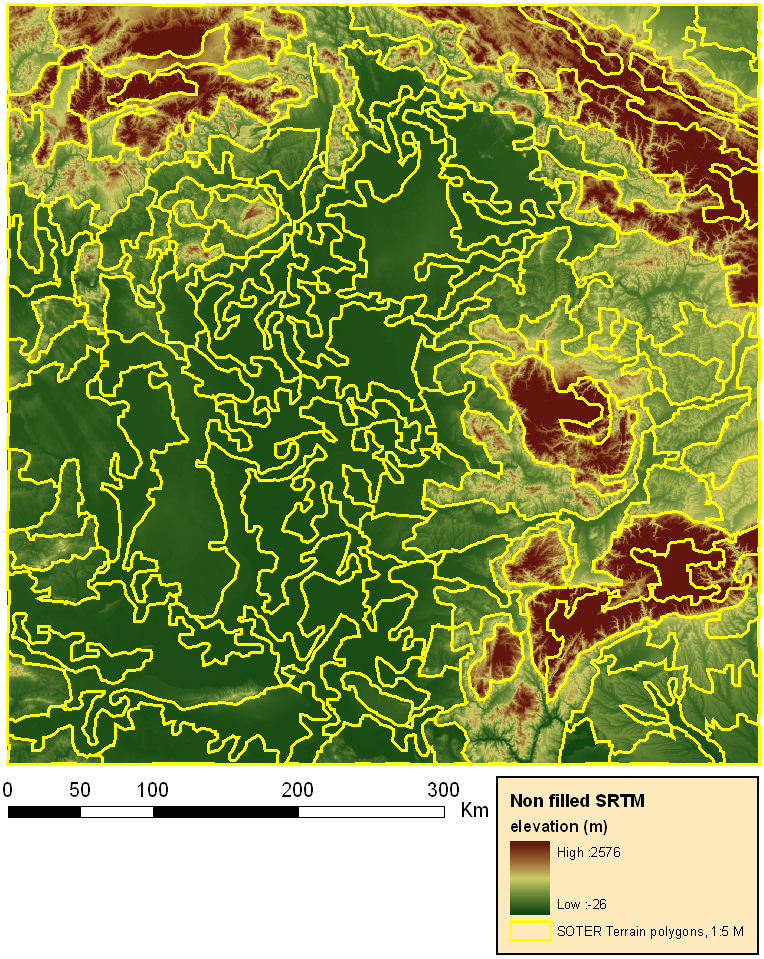 Výsledné SOTER fyziografické jednotky pro měřítko 
1 : 5 000 000
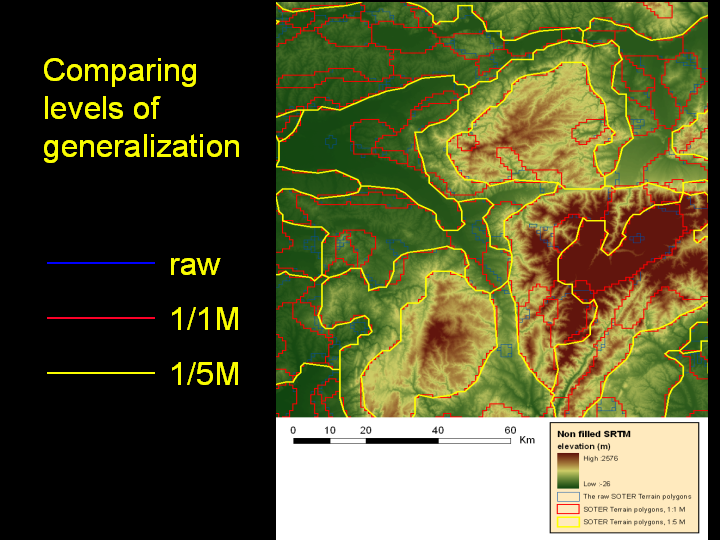 Příklady použití:posuzování procesů degradace půdy
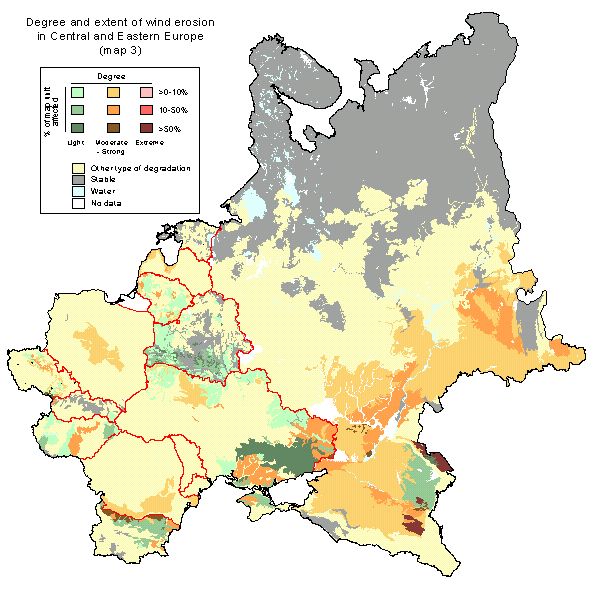 SOTER - stav databází 2008
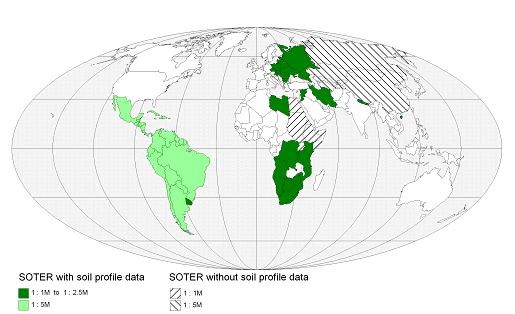 e-SOTER
od září 2008 do února 2012
společný projekt 14 partnerů (12 z Evropy, Čína, Maroko)
webová regionální plattforma s daty, metodologií a aplikací pomocí DPZ pro ověření a rozšíření stávajících dat
Služba bude fungovat jako příspěvek k vytvoření globálního systému pozorování půdy.
ZÁVĚR
existuje naléhavá potřeba standardizovaných metod kvantitativních dat založených k získání informací o půdě a krajině ve stanovených úrovních rozlišení
Databáze není přístupná pro on-line dotazy
Současný systém neplní požadavek okamžitě dostupné, interoperabilní, digitální informace o specifikách půdy a atributech terénu a globální pokrytí je neúplné. e-Soter by měl uspokojit poptávku vytvořením kombinace metod a technologií, které mohou přinést globální půdu a data terénu v měřítku 1:1 mil.
Zdroje:
http://eusoils.jrc.ec.europa.eu/projects/soter/
http://www.esoter.net/
http://www.isric.org/projects/soil-and-terrain-database-soter-programme
http://www.isric.org/projects/e-soter
http://eusoils.jrc.ec.europa.eu/projects/soter/Meetings/Digital_Function/Miskolc_Presentations.htm
http://eusoils.jrc.ec.europa.eu/projects/esoter/
http://www.fao.org/nr/land/databasesinformation-systems/soter/en/
Děkuji za pozornost